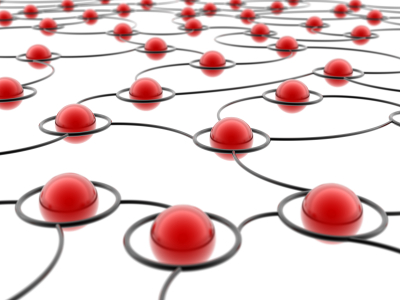 Connecting Data
Persistent Identifiers
   Herbarieworkshop, Kongsvoll Fjellstue September 2014. Dag Endresen, NHM
[Speaker Notes: September 2014, CC-by-3.0 Dag Endresen, GBIF-Norway, NHM-UiO. Persistent Identifiers. Herbarieworkshop at Kongsvoll Fjellstue 1-4 September 2014.]
The purpose of identifiers

      …is to name things, 
      making it possible to refer to them.
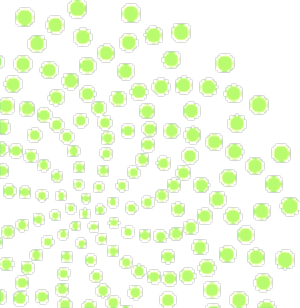 [Speaker Notes: Kunze, J. A. (2003). Towards electronic persistence using ARK identifiers. Proceedings of the ECDL Web Archiving Workshop 2003. Available at http://www.cdlib.org/inside/diglib/ark/arkcdl.pdf
Coyle, K. (2006). Managing technology: Identifiers: unique, persistent, global. Journal of academic librarianship, 34(4): 428-431.
Campbell, D. (2007). Identifying the identifiers. Proceedings of the International Conference on Dublin Core and Metadata Applications.]
Name ambiguity: George
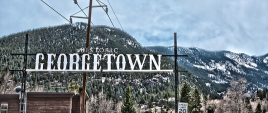 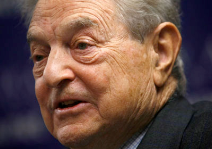 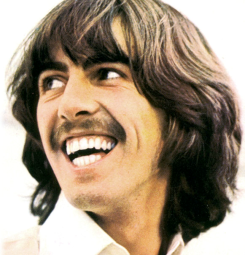 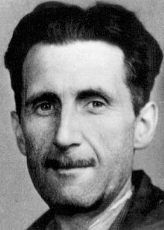 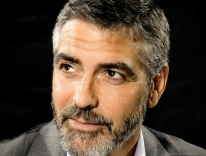 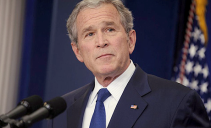 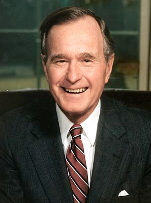 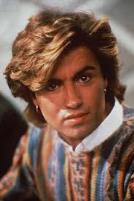 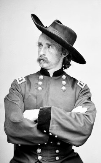 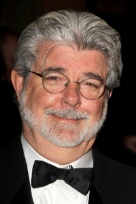 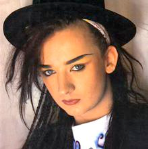 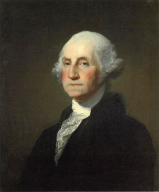 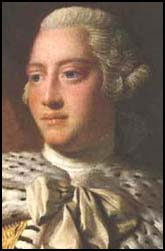 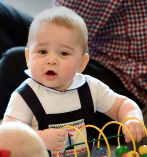 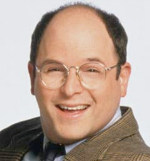 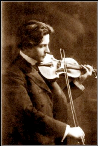 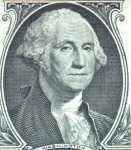 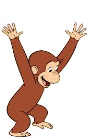 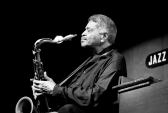 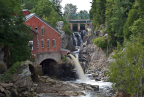 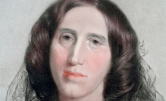 [Speaker Notes: George Orwell, George Harrison, George Bush, George Bush jr, George Soros, George Washington, Boy George, George (Seinfeld), George Lucas, George Clooney, Prince George of Cambridge, King George III of England, George Armstrong Custer, Georges Enescu, Curious George, St George in New Brunswick, George Coleman, George Eliot]
What is an identifier:

“Each identifier refers to one and only one thing” (Coyle 2006).

“An association between a string and a thing” (Kunze 2003).

“A stated association between a symbol and a thing; that the symbol may be used to unambiguously refer to the thing within a given context” (Campbell 2007).
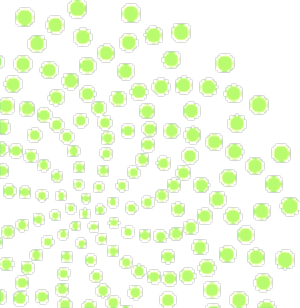 [Speaker Notes: Kunze, John A. (2003). Towards electronic persistence using ARK identifiers. Proceedings of the ECDL Web Archiving Workshop 2003. Available at http://www.cdlib.org/inside/diglib/ark/arkcdl.pdf
Coyle, K. (2006). Managing technology: Identifiers: unique, persistent, global. Journal of academic librarianship, 34(4): 428-431.
Campbell, D. (2007). Identifying the identifiers. Proceedings of the International Conference on Dublin Core and Metadata Applications.]
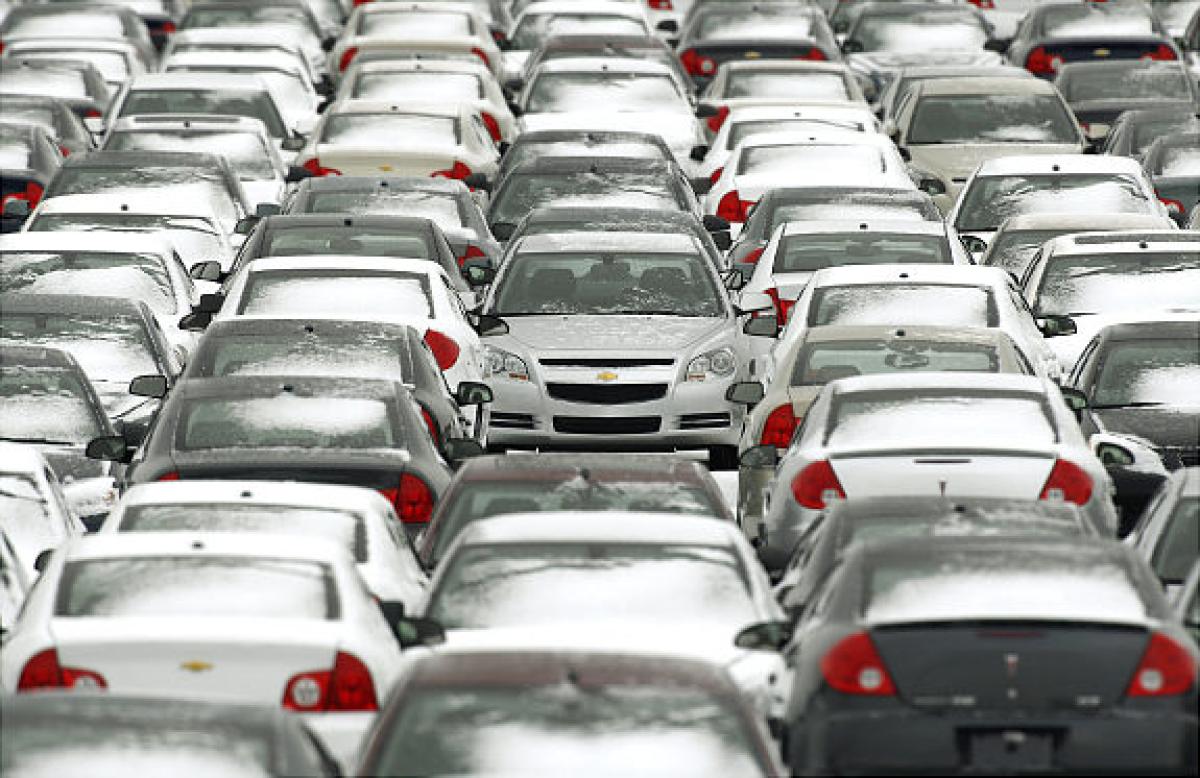 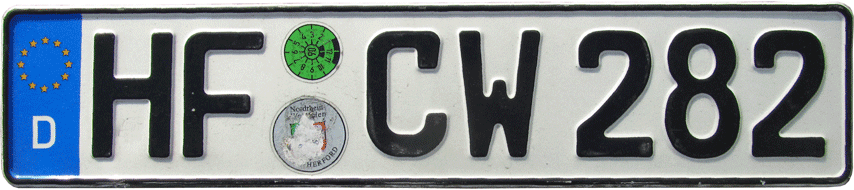 [Speaker Notes: Photo: Sancya/AP./ Published: 03/31/2009 3:58:00, http://www.nydailynews.com/news/money/pile-unsold-cars-graveyards-gallery-1.45144]
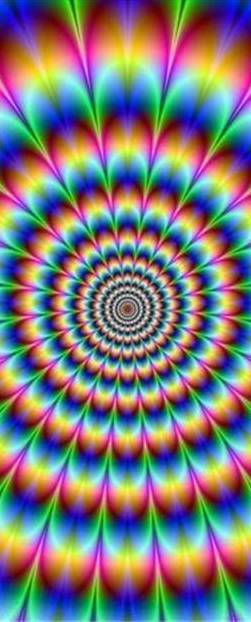 When is the identifier “good enough”

Unique and persistent - within a given context.

“The common experience is that an identifier is created within a system or within a context, and that at a later date it needs to be used in another or larger context” (Coyle 2006).

Expanding context:
Within one museum collection (catalog number).
Within a network between museum collections (collection code + catalogue number).
Within biodiversity information network (institution code + collection/dataset code + catalogue number).
At the Internet (e.g. http URI, DOI, LSID, etc…)
… larger contexts are possible to imagine in the future!?
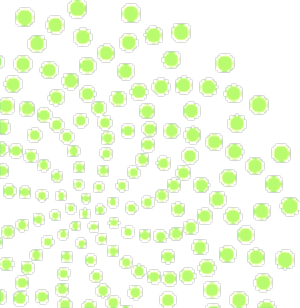 [Speaker Notes: Image: http://www.hypnosisinmelbourne.com.au/index.php?p=49
Coyle, K. (2006). Managing technology: Identifiers: unique, persistent, global. Journal of academic librarianship, 34(4): 428-431.
----
Når er en ID nøkkel “god nok”?
Unik og stabil – innen en gitt kontekst.
“The common experience is that an identifier is created within a system or within a context, and that at a later date it needs to be used in another or larger context” (Coyle 2006).
Kontekst:
Innen en museumssamling (katalognummer).
Innen et nettverk av museumssamlinger (samlingskode + katalognummer).
Innen biodiversitet informasjonsnettverk (institusjonskode + samlings-/datasett-kode + katalognummer).
På Internett (e.g. http URI, DOI, LSID, osv.…)
… bredere sammenhenger er mulig i fremtiden!?]
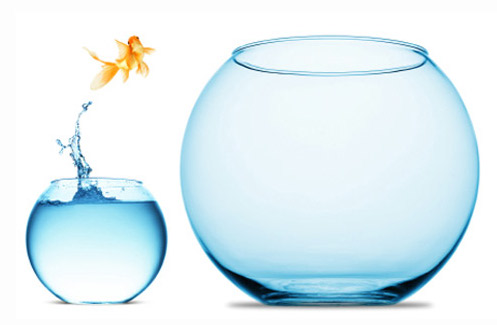 Identify the thing that you care about
The specimen itself (the physical entity)
Image of the specimen
Description of the specimen
Location where the specimen was captured
The occurrence event when the specimen was captured…
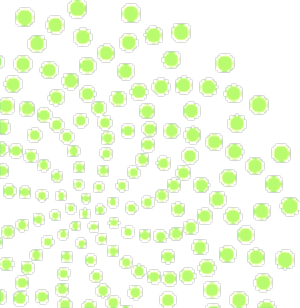 Record-level Terms
dcterms:type | dcterms:modified | dcterms:language | dcterms:rights | dcterms:rightsHolder | dcterms:accessRights | dcterms:bibliographicCitation | dcterms:references | institutionID | collectionID | datasetID | institutionCode | collectionCode | datasetName | ownerInstitutionCode | basisOfRecord | informationWithheld | dataGeneralizations | dynamicProperties

Occurrence
occurrenceID | catalogNumber | occurrenceRemarks | recordNumber | recordedBy | individualID | individualCount | sex | lifeStage | reproductiveCondition | behavior | establishmentMeans | occurrenceStatus | preparations | disposition | otherCatalogNumbers | previousIdentifications | associatedMedia | associatedReferences | associatedOccurrences | associatedSequences | associatedTaxa

MaterialSample
materialSampleID

Event
eventID | samplingProtocol | samplingEffort | eventDate | eventTime | startDayOfYear | endDayOfYear | year | month | day | verbatimEventDate | habitat | fieldNumber | fieldNotes | eventRemarks

dcterms:Location
locationID | higherGeographyID | higherGeography | continent | waterBody | islandGroup | island | country | countryCode | stateProvince | county | municipality | locality | verbatimLocality | verbatimElevation | minimumElevationInMeters | maximumElevationInMeters | verbatimDepth | minimumDepthInMeters | maximumDepthInMeters | minimumDistanceAboveSurfaceInMeters | maximumDistanceAboveSurfaceInMeters | locationAccordingTo | locationRemarks | verbatimCoordinates | verbatimLatitude | verbatimLongitude | verbatimCoordinateSystem | verbatimSRS | decimalLatitude | decimalLongitude | geodeticDatum | coordinateUncertaintyInMeters | coordinatePrecision | pointRadiusSpatialFit | footprintWKT | footprintSRS | footprintSpatialFit | georeferencedBy | georeferencedDate | georeferenceProtocol | georeferenceSources | georeferenceVerificationStatus | georeferenceRemarks

GeologicalContext
geologicalContextID | earliestEonOrLowestEonothem | latestEonOrHighestEonothem | earliestEraOrLowestErathem | latestEraOrHighestErathem | earliestPeriodOrLowestSystem | latestPeriodOrHighestSystem | earliestEpochOrLowestSeries | latestEpochOrHighestSeries | earliestAgeOrLowestStage | latestAgeOrHighestStage | lowestBiostratigraphicZone | highestBiostratigraphicZone | lithostratigraphicTerms | group | formation | member | bed

Identification
identificationID | identifiedBy | dateIdentified | identificationReferences | identificationVerificationStatus | identificationRemarks | identificationQualifier | typeStatus

Taxon
taxonID | scientificNameID | acceptedNameUsageID | parentNameUsageID | originalNameUsageID | nameAccordingToID | namePublishedInID | taxonConceptID | scientificName | acceptedNameUsage | parentNameUsage | originalNameUsage | nameAccordingTo | namePublishedIn | namePublishedInYear | higherClassification | kingdom | phylum | class | order | family | genus | subgenus | specificEpithet | infraspecificEpithet | taxonRank | verbatimTaxonRank | scientificNameAuthorship | vernacularName | nomenclaturalCode | taxonomicStatus | nomenclaturalStatus | taxonRemarks

ResourceRelationship (Auxiliary Terms)
resourceRelationshipID | resourceID | relatedResourceID | relationshipOfResource | relationshipAccordingTo | relationshipEstablishedDate | relationshipRemarks

MeasurementOrFact (Auxiliary Terms)
measurementID | measurementType | measurementValue | measurementAccuracy | measurementUnit | measurementDeterminedDate | measurementDeterminedBy | measurementMethod | measurementRemarks
Darwin Core
[Speaker Notes: Darwin Core, http://rs.tdwg.org/dwc/terms/]
[Speaker Notes: occurrenceID [http://code.google.com/p/darwincore/wiki/Occurrence]. Quick Reference: [http://rs.tdwg.org/dwc/terms/index.htm#occurrenceID]. The occurrenceID is supposed to (globally) uniquely identify an occurrence record, whether it is a specimen-based occurrence, a one-time observation of a species at a location, or one of many occurrences of an individual who is being tracked, monitored, or recaptured. Making it globally unique is quite a trick, one for which we don't really have good solutions in place yet, but one which ontologists insist is essential.]
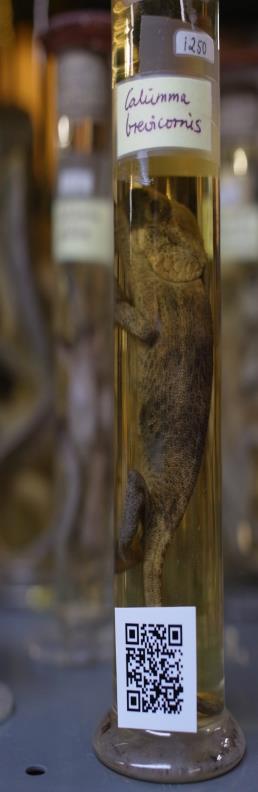 Identifiers for museum collections

The longevity of museums lead to:

“The need to use identifiers from our past in the current highly-networked digital systems” (Coyle 2006 [talking about libraries]).

Specify a namespace for the identifiers?
URI – uniform resource identifier (unique in the context of the web).
URN – uniform resource name (name not tied to location).
URL – uniform resource locator (network location as identifier).
PURL – persistent URL (commitment to service longevity).

Something else…?
DOI – digital object identifier
ARK – archival resource key
UUID – universal unique identifier
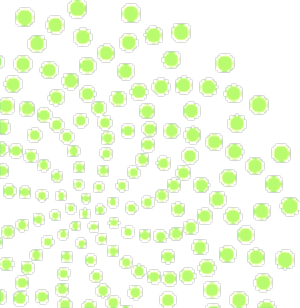 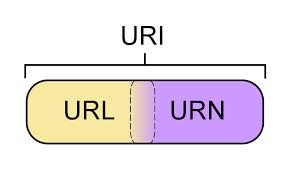 [Speaker Notes: Coyle, K. (2006). Managing technology: Identifiers: unique, persistent, global. Journal of academic librarianship, 34(4): 428-431.]
Persistent Identifier systems
Persistent Identifier (PID)
Globally Unique Identifier (GUID)
Universal Resource Identifier (URI)
Persistent Uniform Resource Locator (PURL)
Life Science Identifier (LSID)
Digital Object Identifier (DOI)
Handle system (Handle)
Archival Resource Key (ARK, EZID)
Universally Unique Identifier (UUID)
Reuse existing
 identifiers!
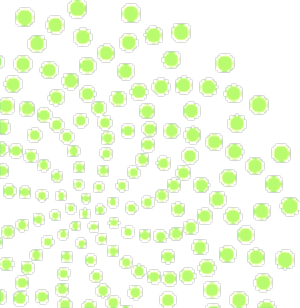 [Speaker Notes: Reuse identifiers]
Reuse existing identifiers
PURL
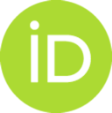 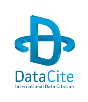 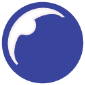 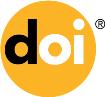 http://hdl.handle.net/1839/00-0000-0000-0009-3C7E-F
http://zoobank.org/urn:lsid:zoobank.org:pub:CDC8D258-8F57-41DC-B560-247E17D3DC8C
urn:lsid:Orthoptera.speciesfile.org:TaxonName:xx
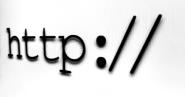 urn:lsid:catalogueoflife.org:taxon:d755ba3e-29c1-102b-9a4a-00304854f820:ac2009
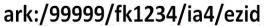 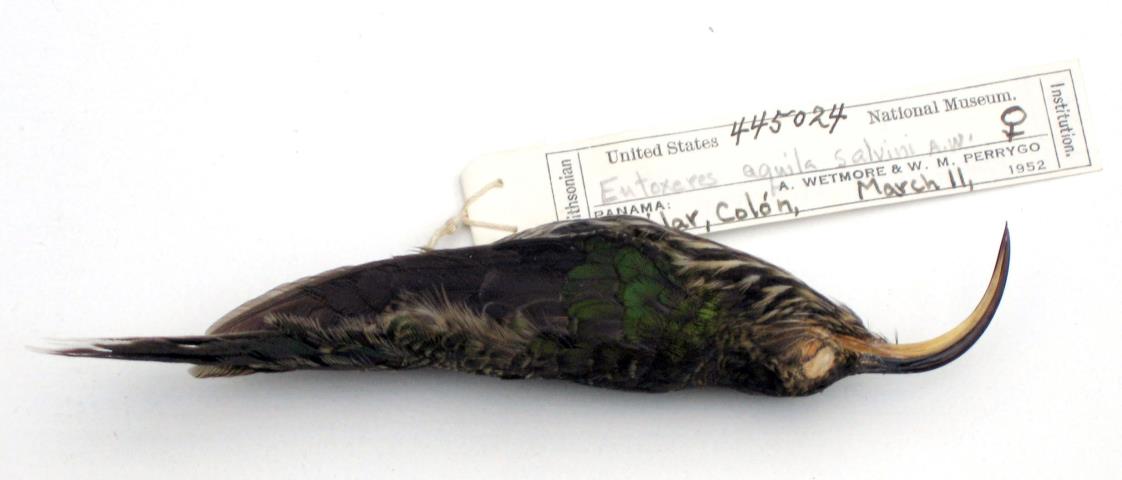 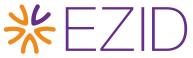 Photo: Smithsonian National Museum of Natural History, USNM-445024-Eutoxeres-aquila
[Speaker Notes: Photo: A white-tipped sicklebill hummingbird (Eutoxeres aquila) collected by Perrygo and Wetmore in Panama, Credit National Museum of Natural History, USNM-445024-Eutoxeres-aquila. http://collections.nmnh.si.edu/search/birds/?irn=4343984, http://www.mnh.si.edu/onehundredyears/profiles/Watson_Perrygo/USNM-445024-Eutoxeres-aquila-2_lg.jpg]
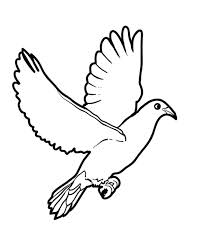 http://purl.org/nhmuio/id/41d9cbb4-4590-4265-8079-ca44d46d27c3
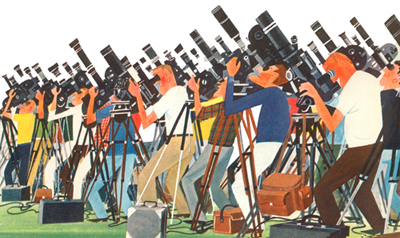 Illustration by Miroslav Šašek (1963)
[Speaker Notes: Image: This is Cape Canaveral (M. Sasek, 1963), http://blog.miroslavsasek.com/wp-content/uploads/2009/05/moon-birdwatchers-400.jpg by Miroslav Šašek(1916-1980), http://www.miroslavsasek.com/, http://www.ilike.org.uk/2009/05/this_is_m_sasek.html]
Persistent Identifiers
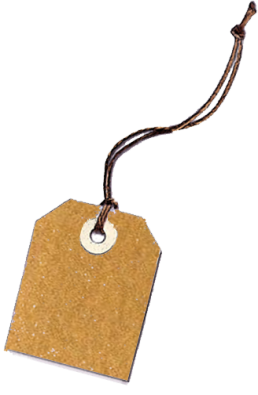 Globally unique 
Scalability, number of IDs
Community acceptance
Long-term life-cycle
Resolvable, resolution service(s)
Cost per identifier
People-friendly or machine-friendly
Solution for the generation of new IDs
Central generation, PID issuer 
Distributed generation at source
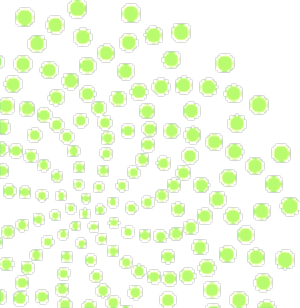 [Speaker Notes: Once a name is allocated, there is a social expectation that the name should always refer to the item and that the item, or at least information about the item, should be retrievable on production of its name to the correct service.
----
Globalt unike ID-nøkler.
Skalerbar modell, antall ID-nøkler.
Sosial aksept i fagmiljøet.
Lang livssyklus for ID-nøkler.
”Resolution service(s)”.
Kostnad per ID-nøkkel.
Bruker- eller maskin-vennlig.
Løsning for å generere nye ID-nøkler.
Sentralisert system for nye ID-nøkler. 
Føderert generering av ID ved kilde.]
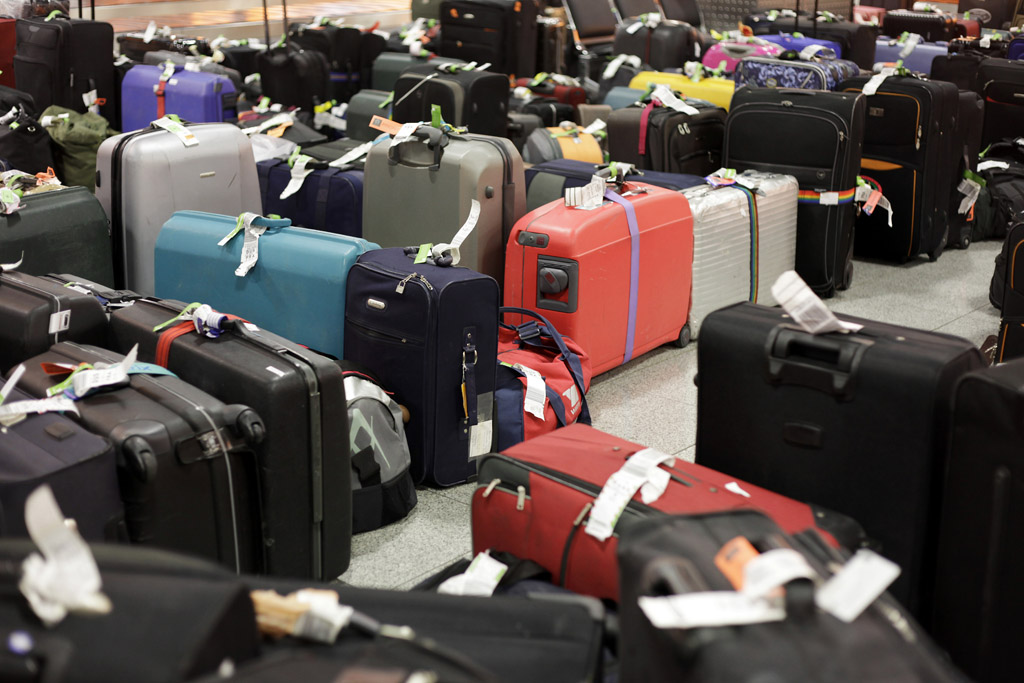 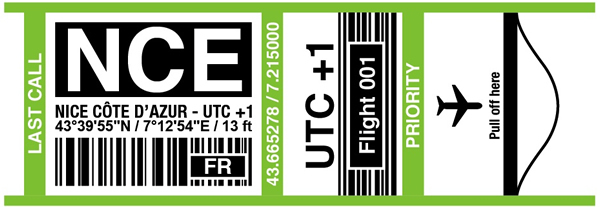 [Speaker Notes: Photo: BELGA_imagebroker_J.Schulzki]
Universally Unique Identifier (UUID)
A UUID is a 16-octet (128-bit) 36-chars number.
Example: C37E3F9B-BCAF-4479-8EB7-3346A2DB2373
The probability of one duplicate would be about 50% if every person on earth create 600 million UUIDs.
Allows for easy generation at source in a distributed network.
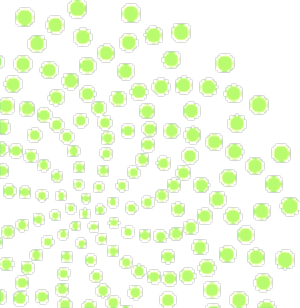 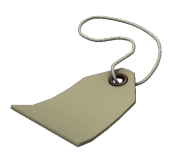 [Speaker Notes: Example: http://purl.org/nhmuio/id/c37e3f9b-bcaf-4479-8eb7-3346a2db2373 :: http://gbif.no/resolver/c37e3f9b-bcaf-4479-8eb7-3346a2db2373 :: http://macnhm19.uio.no/id/c37e3f9b-bcaf-4479-8eb7-3346a2db2373
http://macnhm19.uio.no/id/C37E3F9B-BCAF-4479-8EB7-3346A2DB2373]
Identifier
Resolver
Specimen
Location
Persistent Uniform Resource Locator
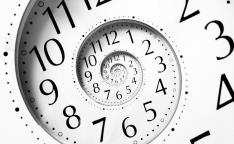 PURL technology provides a robust resolution service ready for the future - and a stable solution that is working well right now.

PURL for the NHM-resolver:
	http://purl.org/nhmuio/id/[PID] 

The NHM-PURL redirects here:
	http://gbif.no/resolver/[PID] 

Could with few modifications redirect e.g. here:
	http://gbif.org/resolver/[PID]
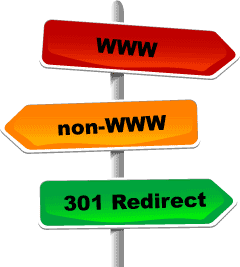 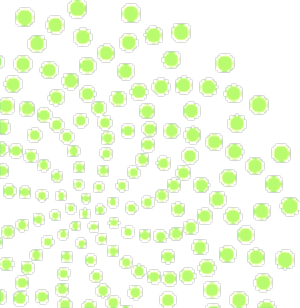 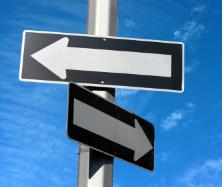 [Speaker Notes: PURL --> Easy to redirect resolution service to say a global GBIF operated service…
----
PURL teknologi gir en fremtidsrettet og stabil “resolution service” for nåtiden.
PURL for ID-tjenesten:	http://purl.org/nhmuio/id/[PID]
PURL redirigerer ID-tjenesten hit:	http://gbif.no/resolver/[PID]
Kan med få endringer redirigere f.eks. hit:	http://gbif.org/resolver/[PID]]
http – PURL – UUID
http://purl.org/nhmuio/id/41d9cbb4-4590-4265-8079-ca44d46d27c3
http://purl.org/nhmuio/id/UUID        http://gbif.no/resolver/UUID
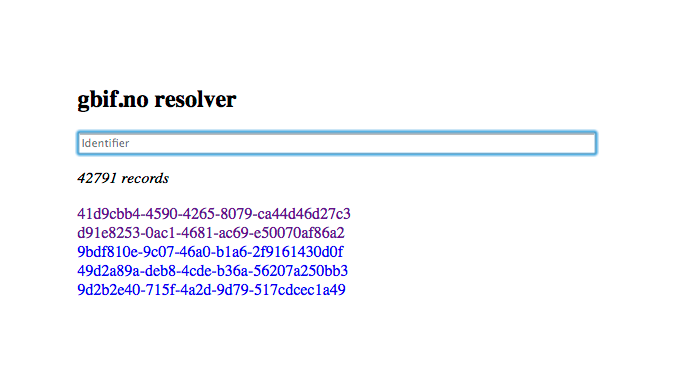 [Speaker Notes: http://purl.org/nhmuio/id/        http://gbif.no/resolver/]
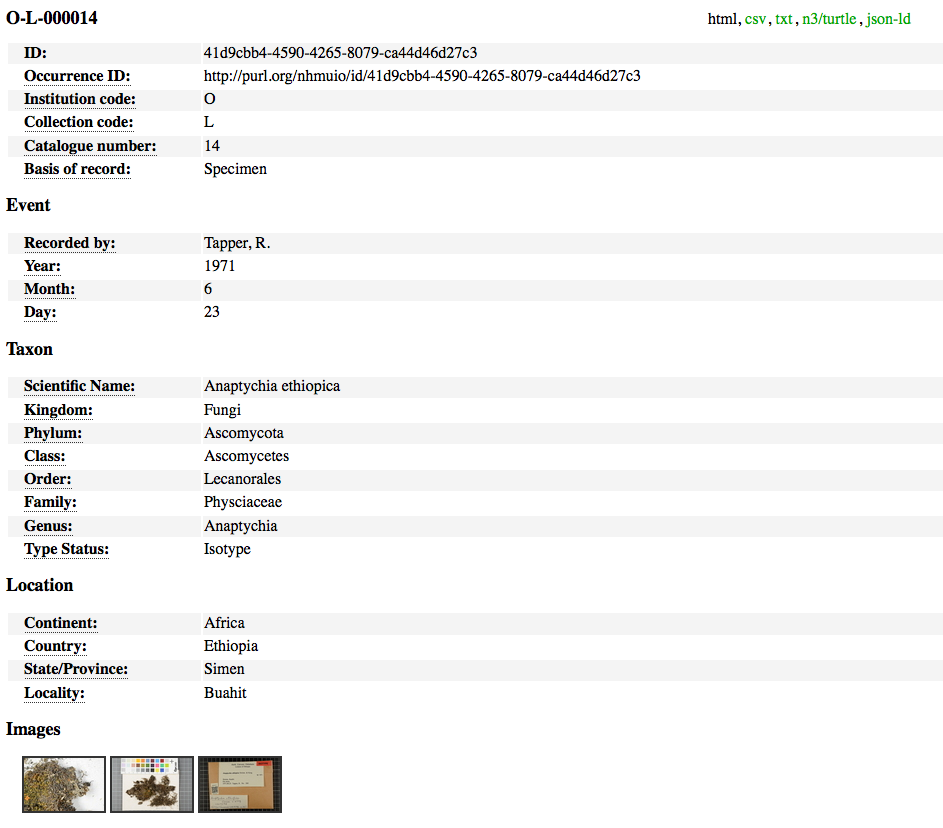 Including machine readable formats
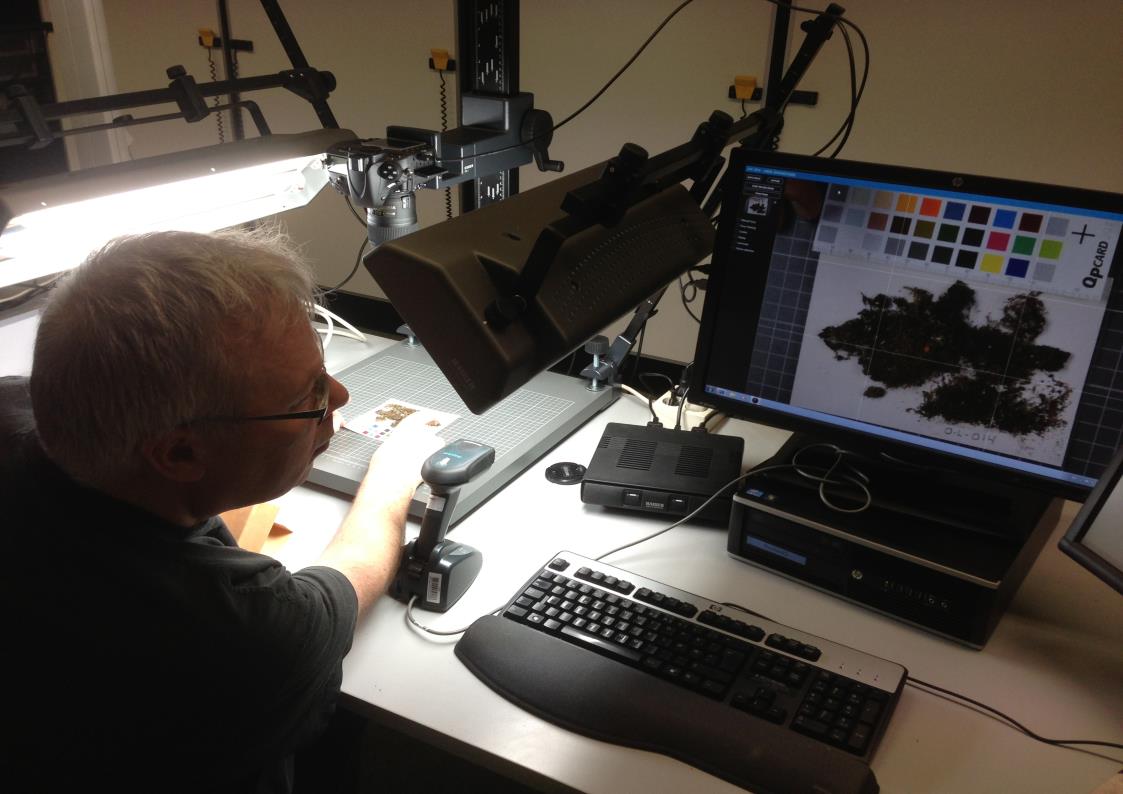 Catalog number: O-L-000014         http://purl.org/nhmuio/id/41d9cbb4-4590-4265-8079-ca44d46d27c3
[Speaker Notes: Imaging of the Lichen Type specimens, attaching UUIDs as QR Codes to the herbarium sheets. http://purl.org/nhmuio/id/41d9cbb4-4590-4265-8079-ca44d46d27c3, catalog number O-L-000014. http://nhm2.uio.no/typephotos/lichens/typephotoS.php?f=O-L-000014_s.jpg
See also: http://nhm2.uio.no/lav/web/index.html]
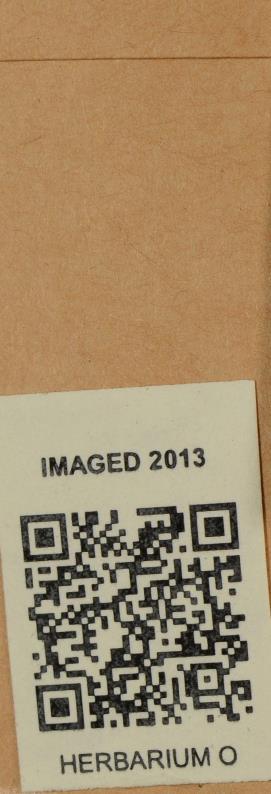 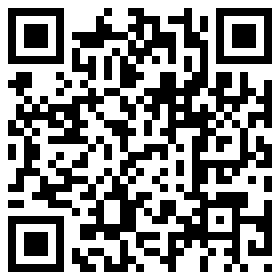 QR Code
Quick Response Code (QR code).
A type of matrix barcode (or two-dimensional code).
Popular due to its fast readability and large storage capacity.
The use of QR Codes is free of any license.
The QR Code is clearly defined and published as an ISO standard.
Invented in Japan by the Toyota subsidiary Denso Wave in 1994.
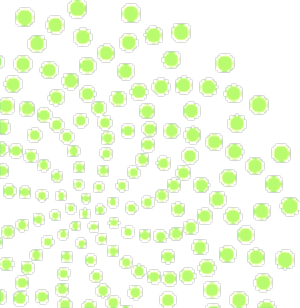 [Speaker Notes: “Quick Response Code” (QR-code).
En type matriks strekkode (eller to-dimensjonal kode).
Populær grunnet hurtig maskinlesbar og stor kapasitet for lagring.
Anvendelsen av QR koder er gratis uten begrensende lisensbetingelser.
Format for QR koder er entydig definert og publisert som en ISO standard.
Oppfunnet i Japan av et datterselskap til Toyota: Denso Wave i 1994.]
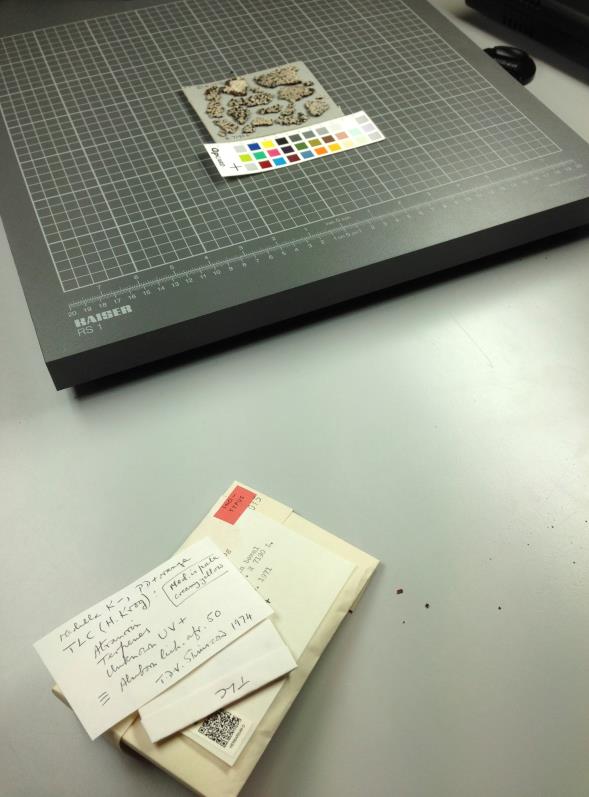 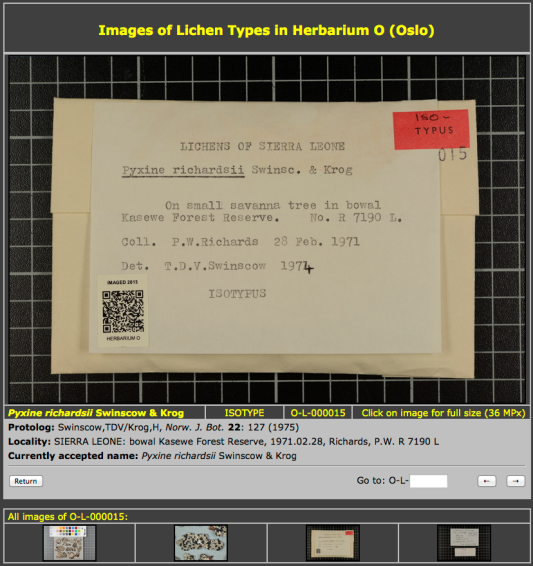 http://purl.org/nhmuio/id/d91e8253-0ac1-4681-ac69-e50070af86a2
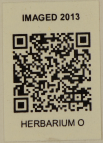 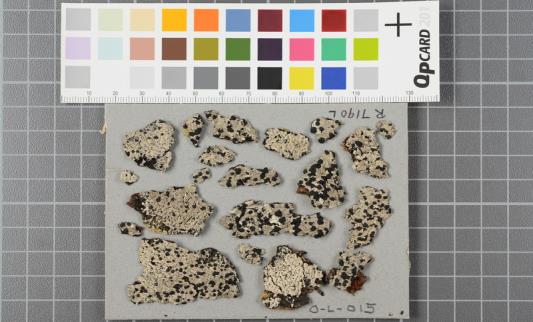 [Speaker Notes: Imaging of the Lichen Type specimens, attaching UUIDs as QR Codes to the herbarium sheets. http://purl.org/nhmuio/id/d91e8253-0ac1-4681-ac69-e50070af86a2, catalog number O-L-000015. http://nhm2.uio.no/typephotos/lichens/typephotoS.php?f=O-L-000015_s.jpg]
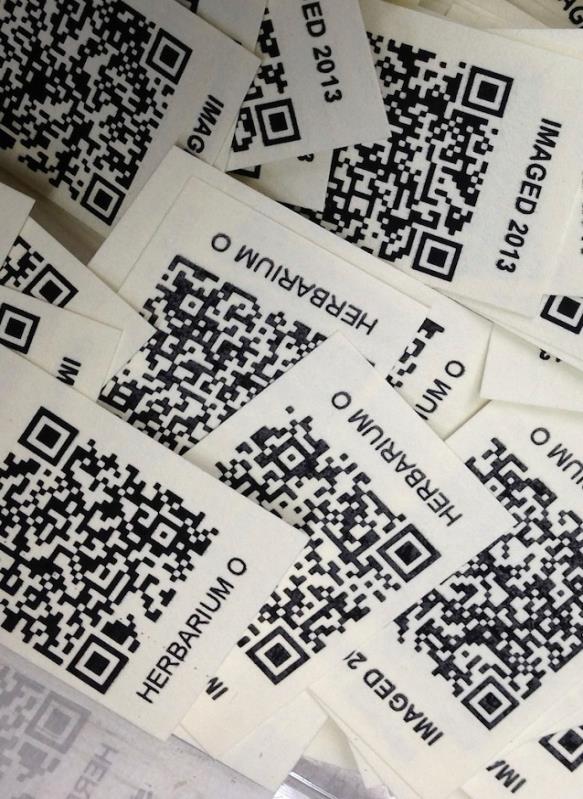 UUID QR codes for museum objects at NHM-UiO provides:

Machine-readable identifiers (using a simple smart phone - or a barcode reader)
Allows for new and efficient workflows for collection management.
Deployment for stable identifiers appropriate for data-basing.
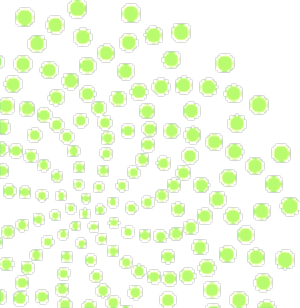 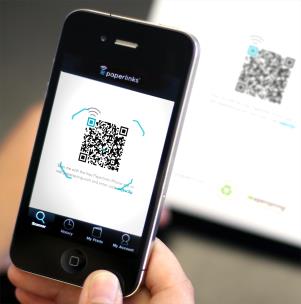 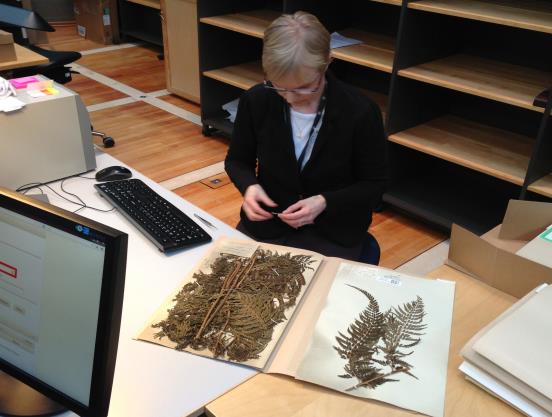 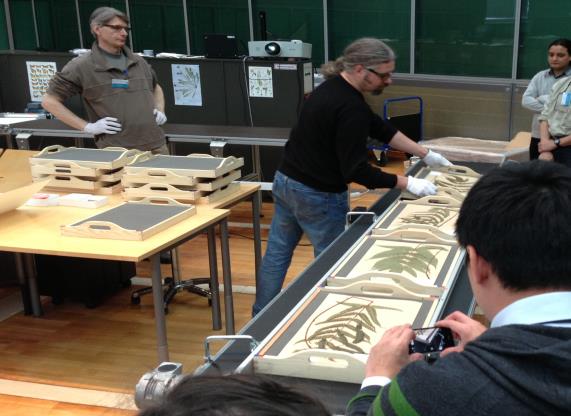 Efficient workflow routines
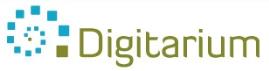 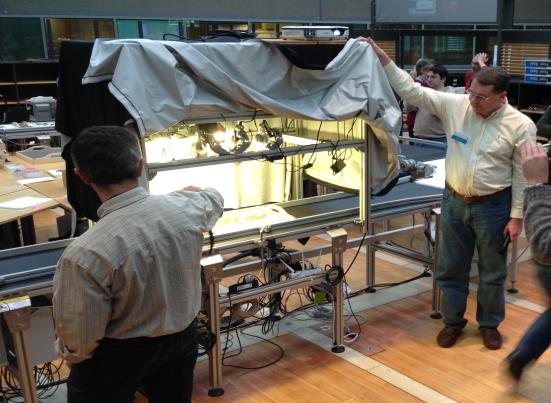 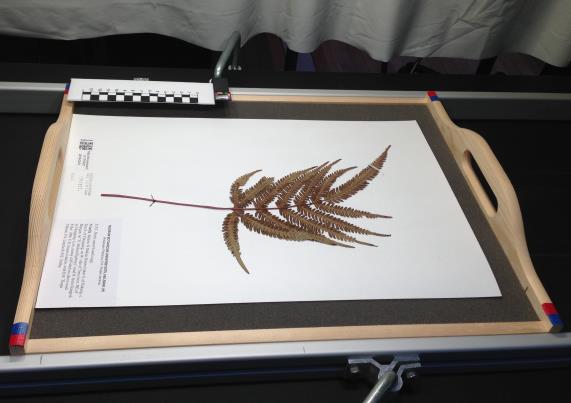 [Speaker Notes: Imaging of the UiO herbarium at Digitarium in Joensuu, Finland, photos: Dag Endresen, CC-by-3.0.]
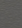 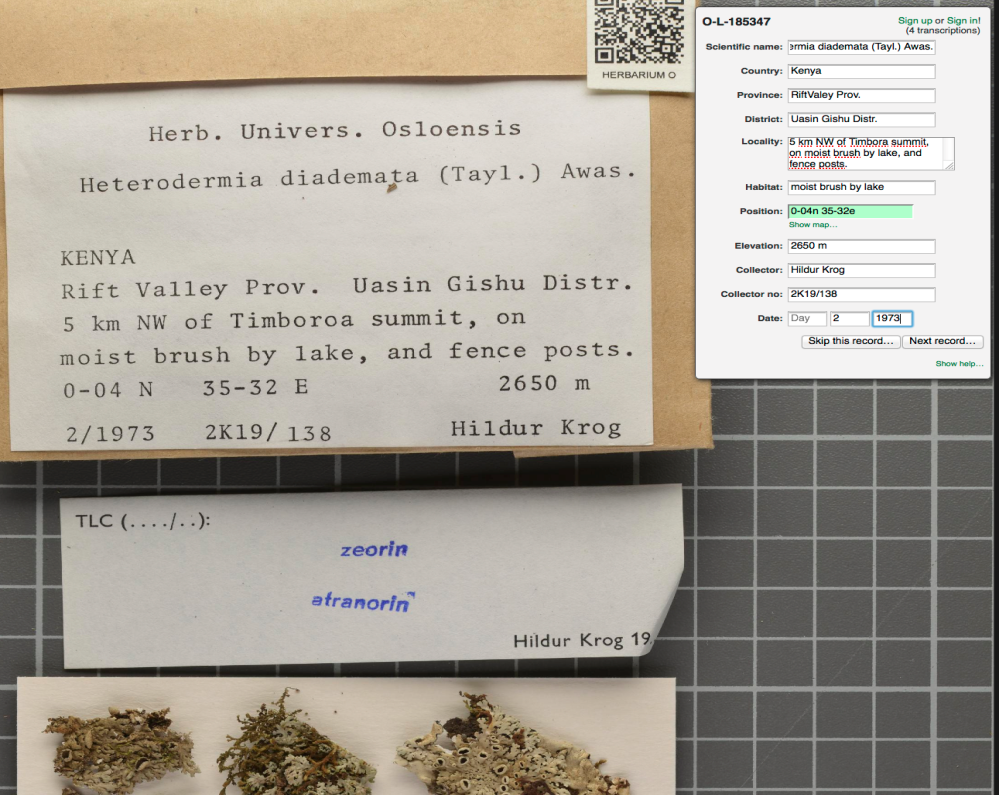 http://gbif.no/dugnad/
[Speaker Notes: PROTOTYPE: http://nhm2.uio.no/dugnad/transcribe]
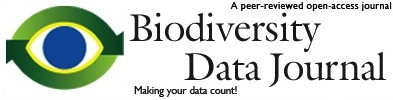 Data paper
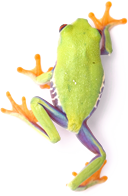 Peer review option for biodiversity data sets.
Authors get scientific credit for data publication.
Meeting concerns over data quality.
Meeting concerns over data citation mechanism.

Towards  Each data set published through GBIF accompanied by a data paper…?
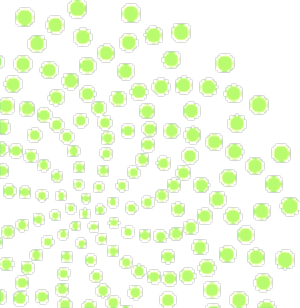 Data set identifier
DOI  dwc:datasetID …?
[Speaker Notes: Narwade, S., Kalra, M., Jagdish, R., Varier, D., Satpute, S., Khan, N., Talukdar, G., et al. (2011). Literature based species occurrence data of birds of northeast India. ZooKeys, 150: 407-417. Pensoft Publishers. DOI: 10.3897/zookeys.150.2002
Jones, K. E., Bielby, J., Cardillo, M., Fritz, S. A., OʼDell, J., Orme, C. D. L., Safi, K., et al. (2009). PanTHERIA: a species-level database of life history, ecology, and geography of extant and recently extinct mammals. (W. K. Michener, Ed.) Ecology, 90(9): 2648. Ecological Society of America. DOI: 10.1890/08-1494.1
Biodiversity Data Journal (BDJ) is a community peer-reviewed, open-access, comprehensive online platform, designed to accelerate publishing, dissemination and sharing of biodiversity-related data of any kind. http://www.pensoft.net/journals/bdj]
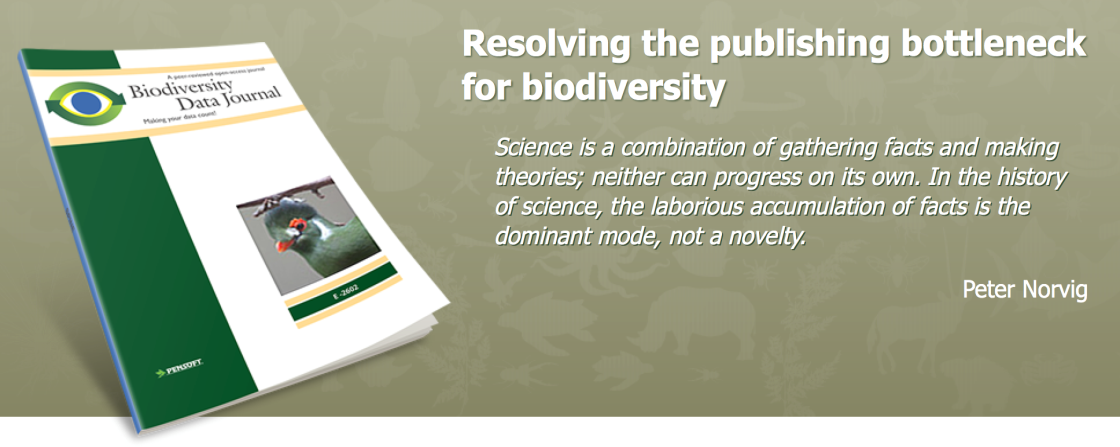 Biodiversity Data Journal
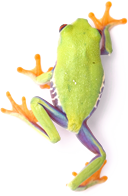 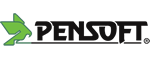 Why publish your data

Citable publication
Establish scientific priority
Increase collaboration
Link data to bigger network
Re-use and multiply effect
Respond to funding requirements

http://biodiversitydatajournal.com/
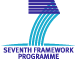 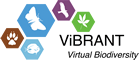 Smith V, Georgiev T, Stoev P, Biserkov J, Miller J, Livermore L, Baker E, Mietchen D, Couvreur T, Mueller G, Dikow T, Helgen K, Frank J, Agosti D, Roberts D, Penev L (2013) Beyond dead trees: integrating the scientific process in the Biodiversity Data Journal. Biodiversity Data Journal 1: e995. DOI: 10.3897/BDJ.1.e995
[Speaker Notes: http://biodiversitydatajournal.com/
Smith V, Georgiev T, Stoev P, Biserkov J, Miller J, Livermore L, Baker E, Mietchen D, Couvreur T, Mueller G, Dikow T, Helgen K, Frank J, Agosti D, Roberts D, Penev L (2013) Beyond dead trees: integrating the scientific process in the Biodiversity Data Journal. Biodiversity Data Journal 1: e995. DOI: 10.3897/BDJ.1.e995]
Globally unique identifiers are one of the three core components in the TDWG technical architecture.
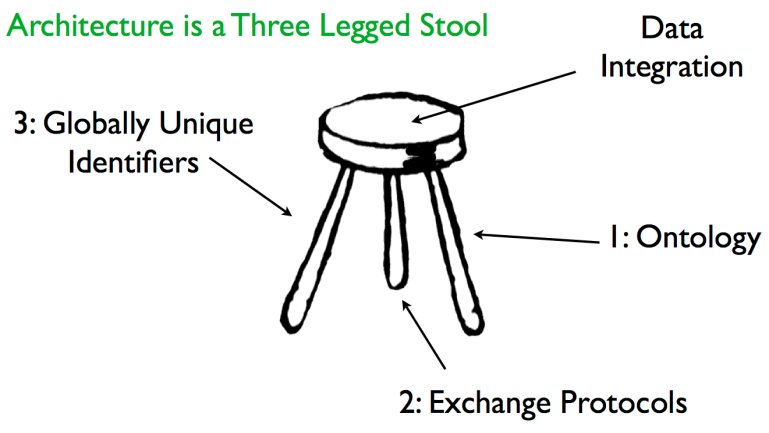 [Speaker Notes: TDWG TAG: http://wiki.tdwg.org/TAG
Hyam, R (2006). A technical architecture for TDWG standards. Proceedings of TDWG 2006, St Louis, Missouri, USA. http://www.tdwg.org/proceedings/article/viewArticle/88
Image from: http://www.tdwg.org/fileadmin/2007meeting/slides/Hyam_OntologiesInTdwgArchitecture_abs229.pdf]
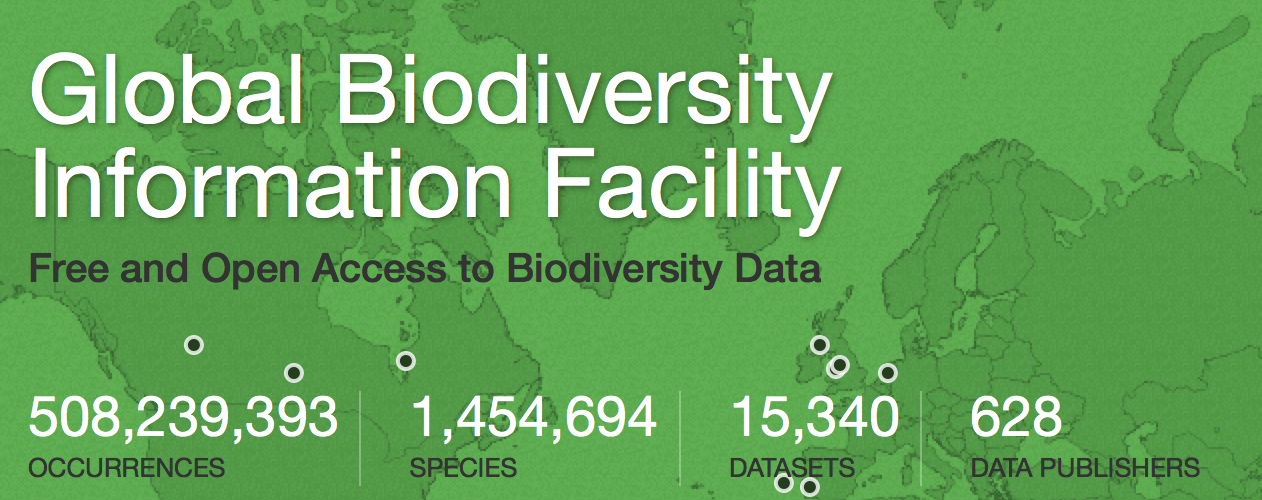 Status 
27. August 2014
GBIF enables free and open access to biodiversity data online. 

We are an international government-initiated and funded initiative focused on making biodiversity data available to all and anyone, for scientific research, conservation and sustainable development.
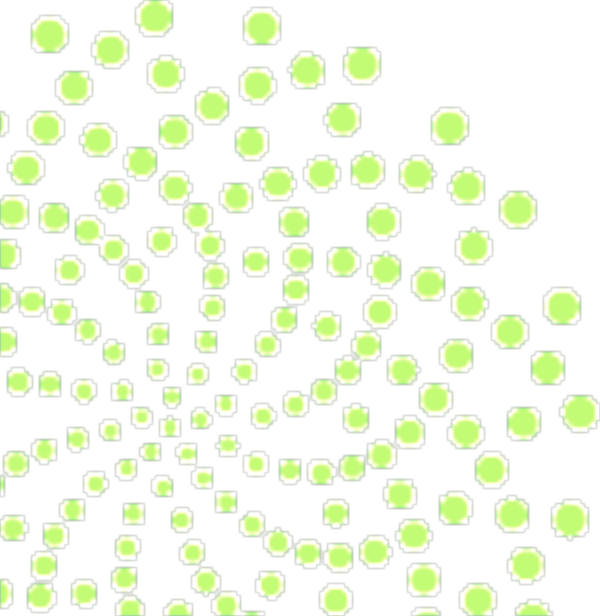 [Speaker Notes: GBIF: http://www.gbif.org/
what is the Global Biodiversity Information Facility?
GBIF enables free and open access to biodiversity data online. We are an international government-initiated and funded initiative focused on making biodiversity data available to all and anyone, for scientific research, conservation and sustainable development.
Hva er Global Biodiversity Information Facility (GBIF)?
GBIF arbeider for fri og åpen tilgang til biodiversitetsdata online. Vi er et internasjonalt og statlig initiert og finansiert nettverk med fokus på å bidra til at biodiversitetsdata er tilgjengelig for alle og enhver, for vitenskapelig forskning, bevaring og bærekraftig utvikling.]
GBIF provides a data discovery system
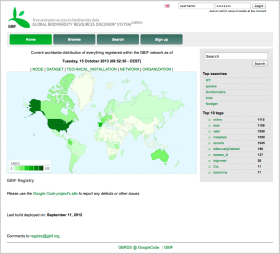 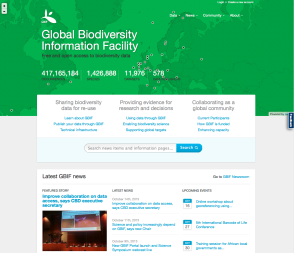 global registry
data portal
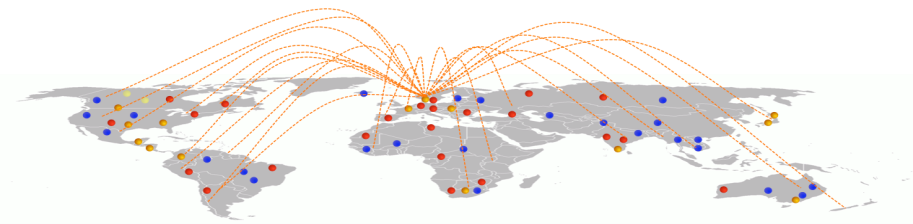 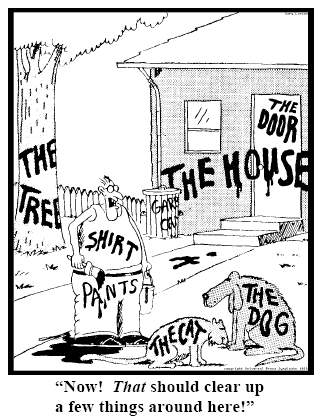 Thanks for listening!







Dag Endresen
dag.endresen@nhm.uio.no
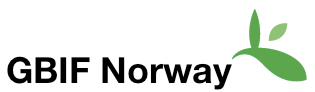 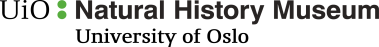 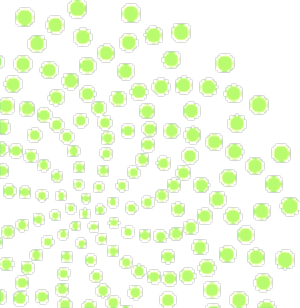 [Speaker Notes: One proposed model for persistent and stable identifiers across biodiversity information resources could be: DOIs for datasets and collections, and UUIDs for species observations and collection specimens – and database records.
http://www.nhm.uio.no/forskning/prosjekter/gbif/
http://www.gbif.no]